БИЗНЕС-АНАЛИЗ В СРЕДЕ 1С:ПРЕДПРИЯТИЕ 8.3
Работа в УНФ
Ссылка демоверсия программного продукта
 https://unf.demo.1c.ru/unf/ru/
Работа в 1С: УНФ
Что необходимо для начала учета в программе:
Устанавливаем правила
Заполняем справочники (Банковские счета и касса)
Вводим первоначальные остатки (по взаиморасчетам)
Вводим первичные документы (поступления/расход с р/с)
Анализируем оперативные отчеты (Деньги, Денежный поток, Задолженность покупателей, задолженность по взаиморасчетам)
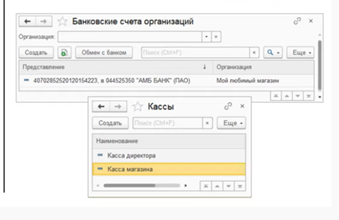 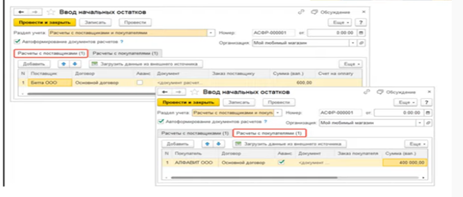 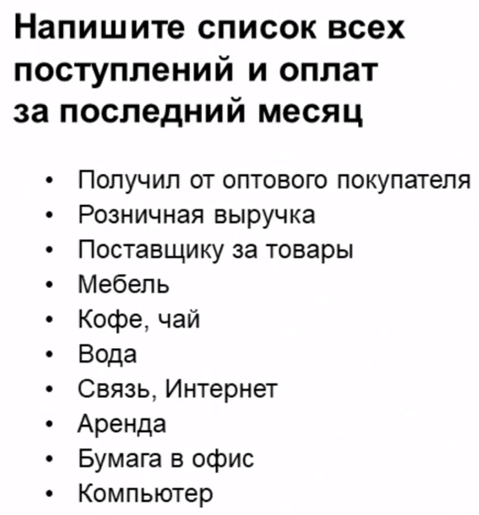 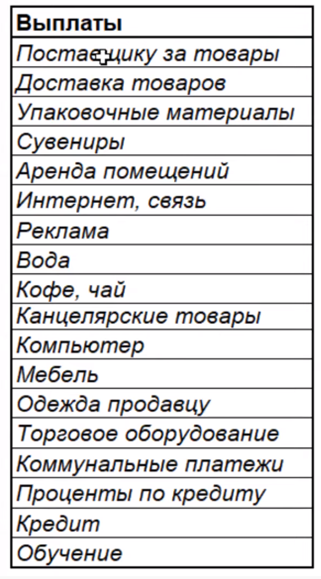 Насколько важна каждая статья?
Группировка
Определить все источники поступлений (р/с, сейф, карты, кассы,...)
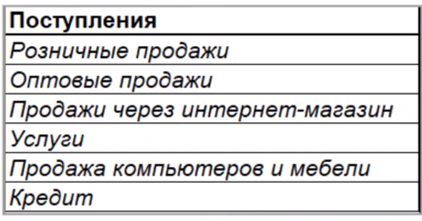 Работа в 1С:УНФ
Как получить
ОДДС?
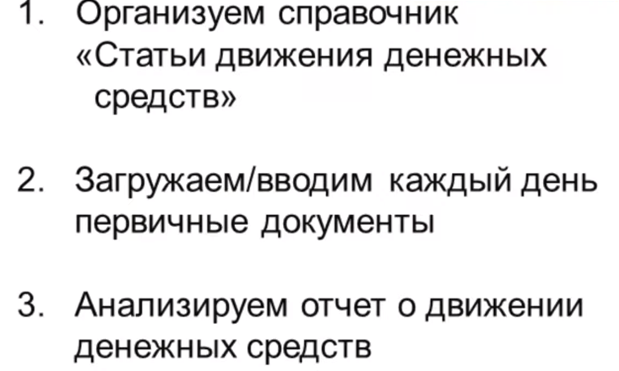 Работа в 1С:УНФ
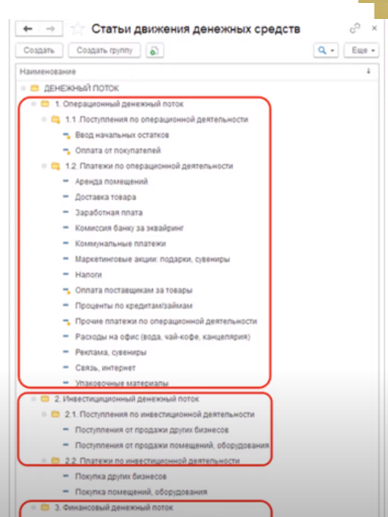 Шаг1. Справочник.
Шаг 2. Статьи движения ДС
для контрагентов
Шаг 3. Вводим первичные
 документы
Шаг 4. ОДДС
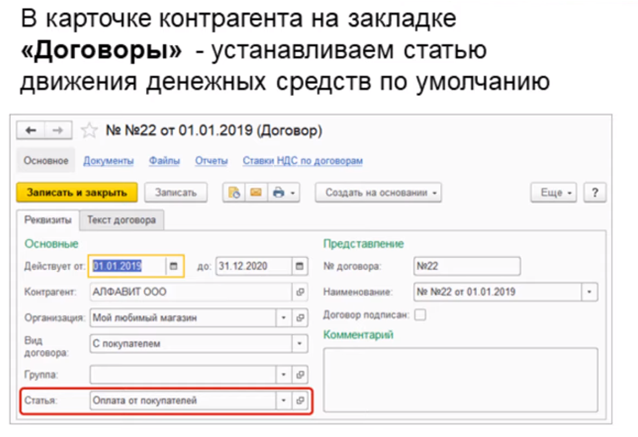 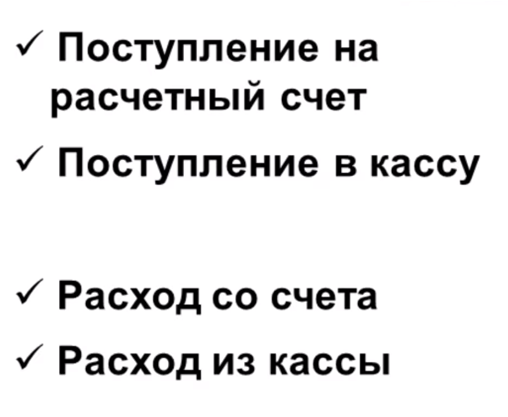 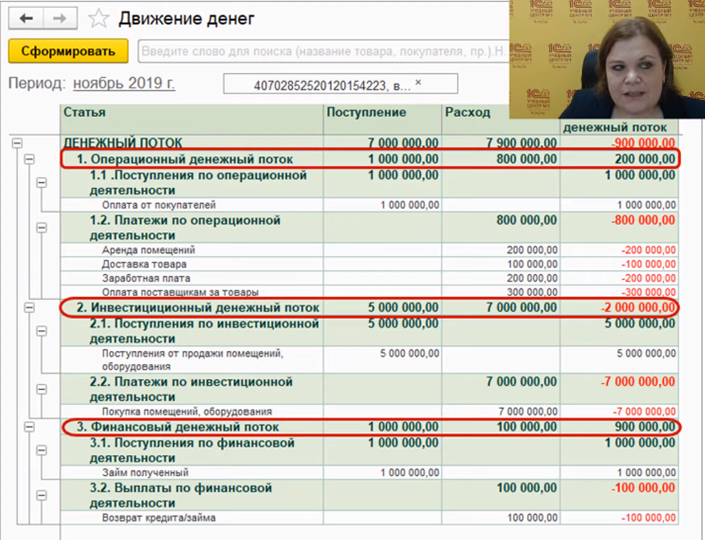 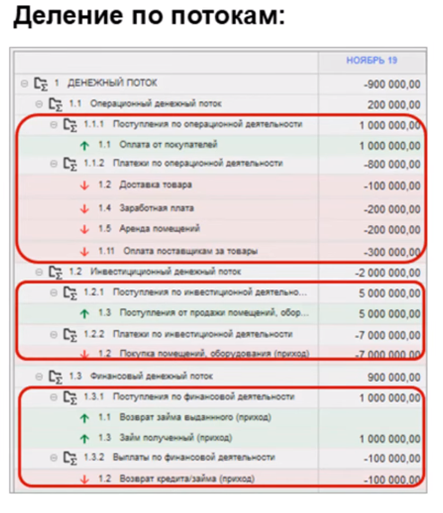 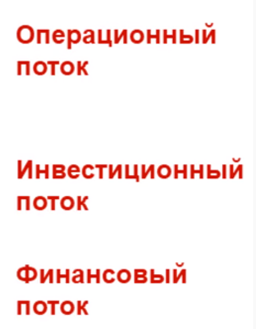 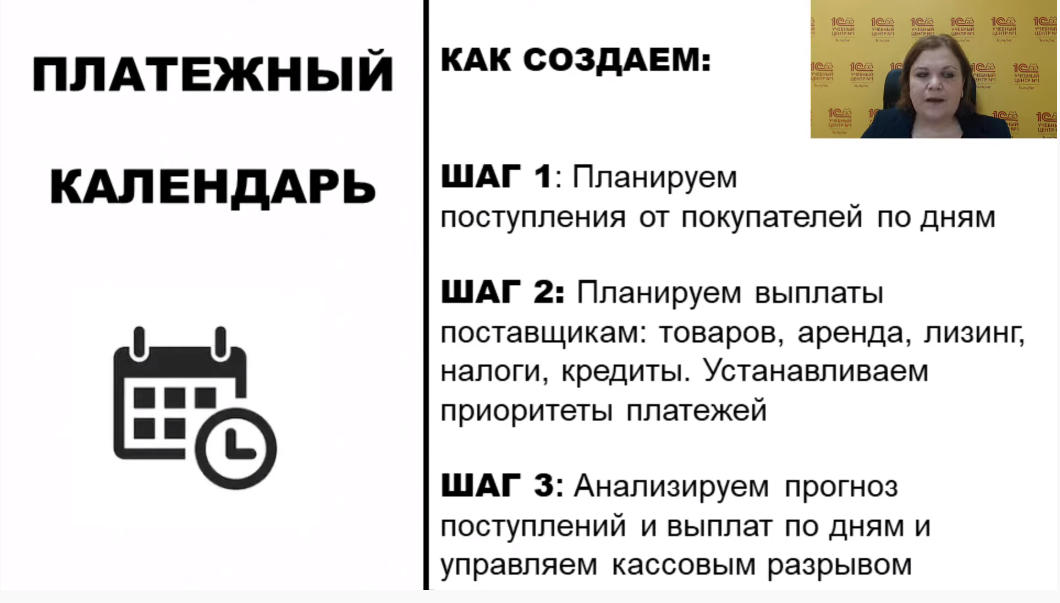 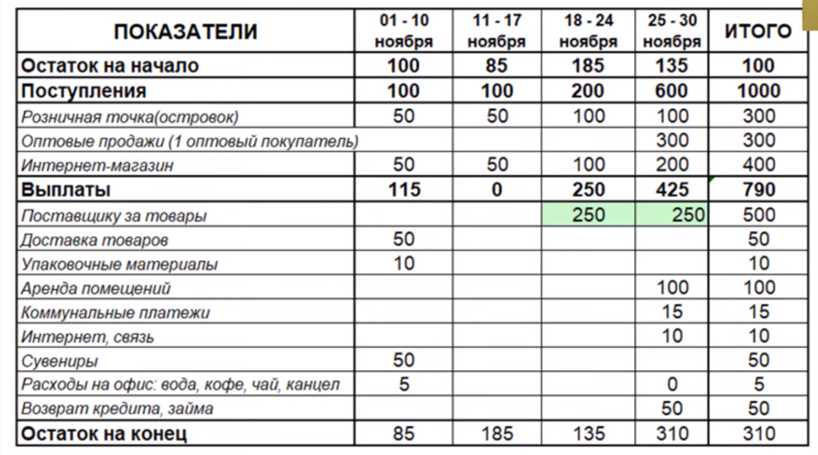 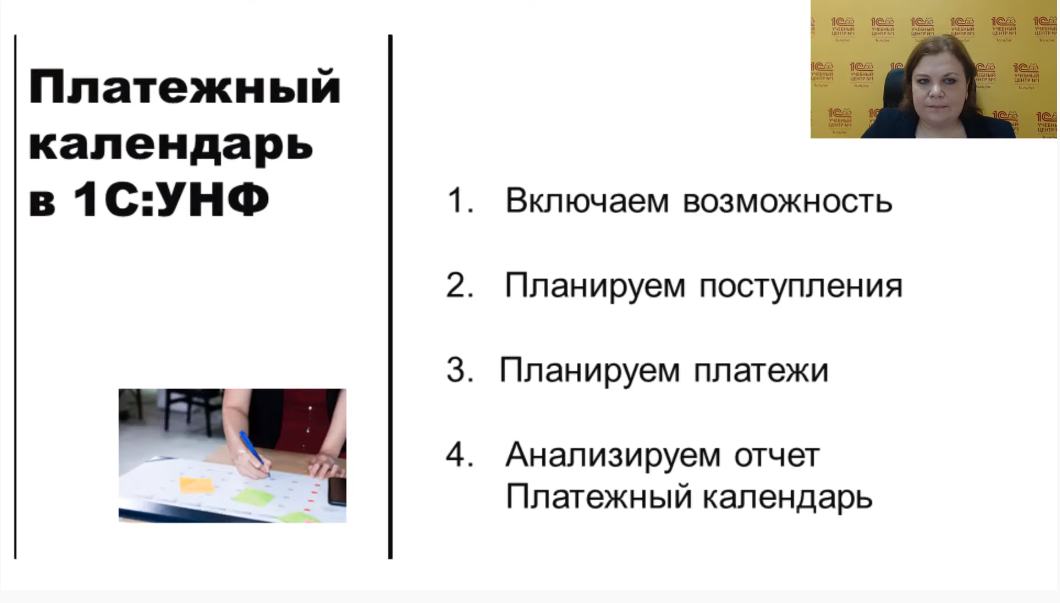 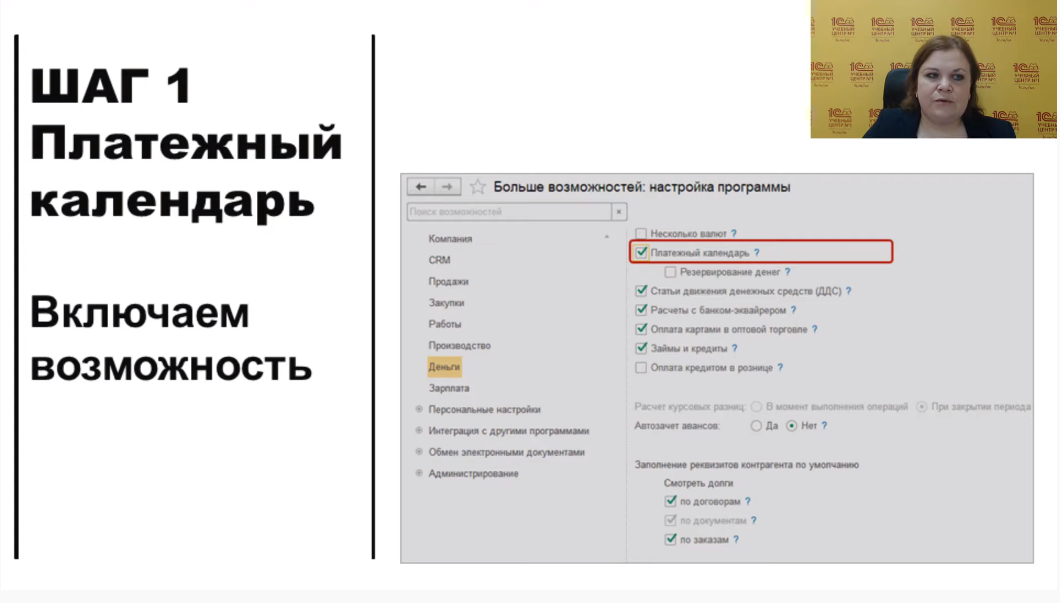 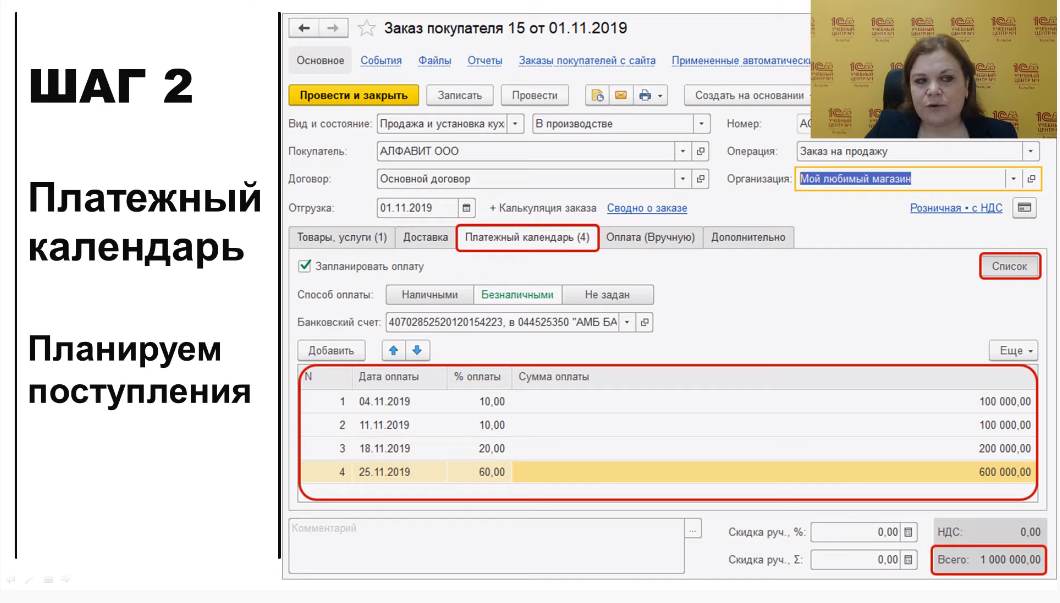 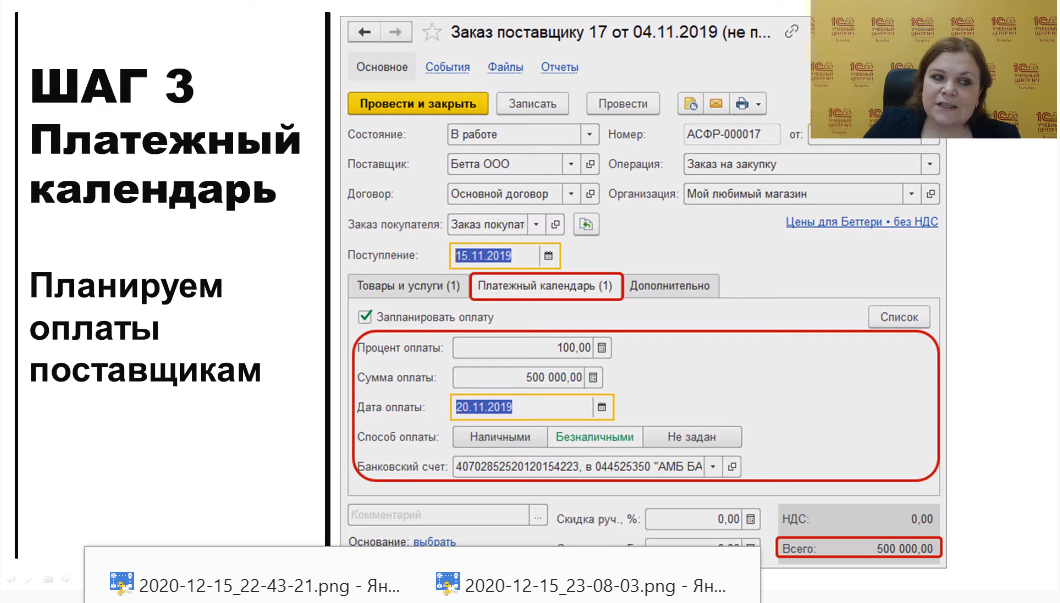 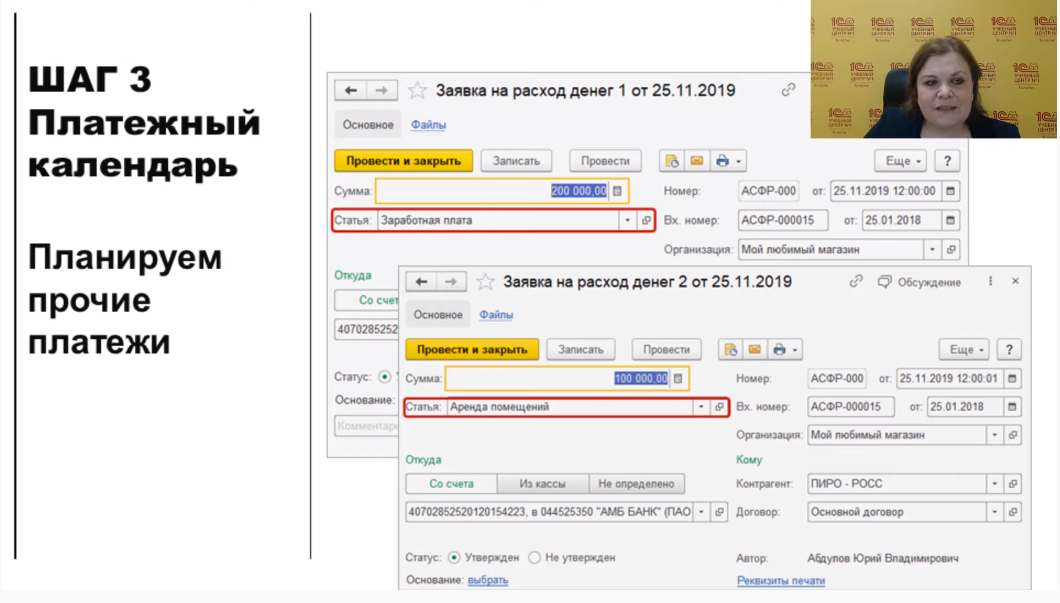 Анализ отчета. Кассовый разрыв
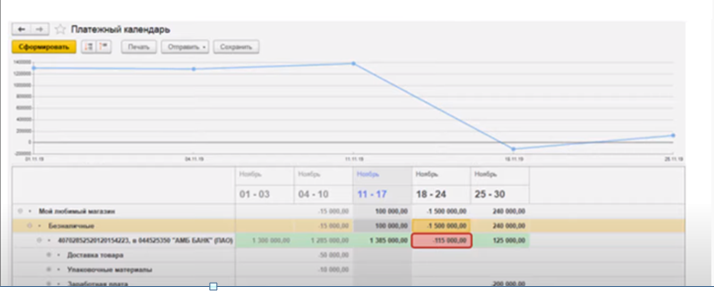 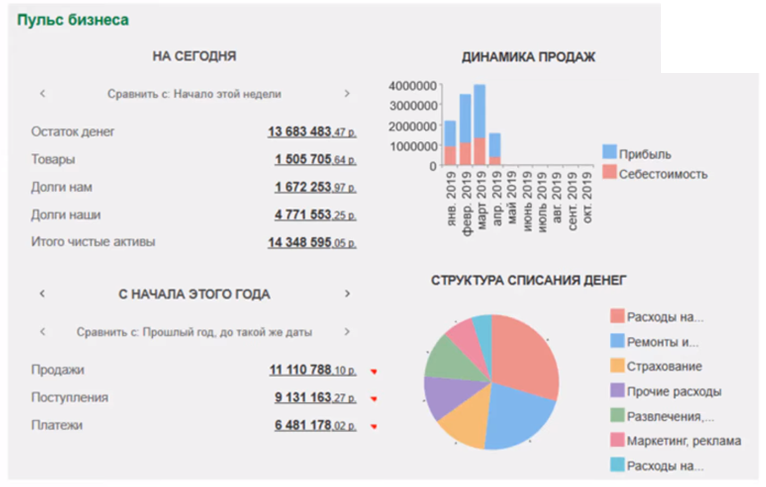 Управление ДС:
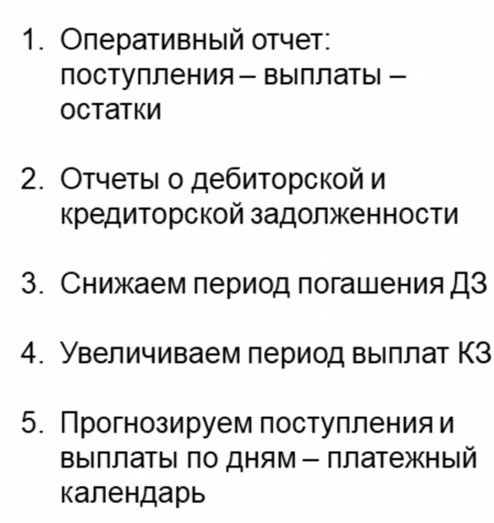 БИЗНЕС-АНАЛИЗУПРАВЛЕНИЕ ПРИБЫЛЬЮ
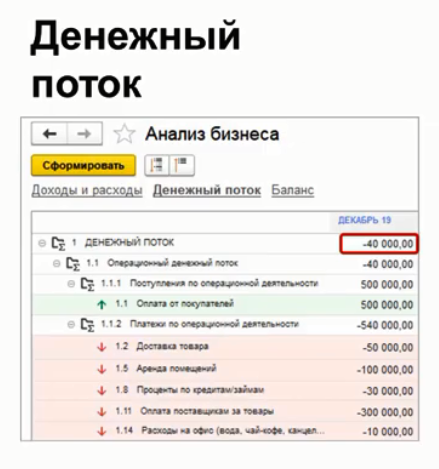 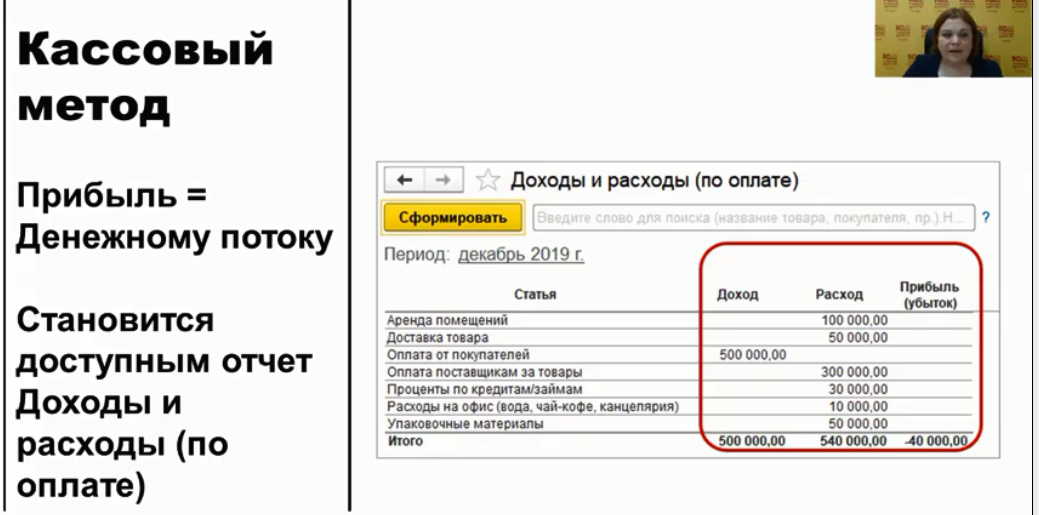 Но! Метод начисления эффективнее
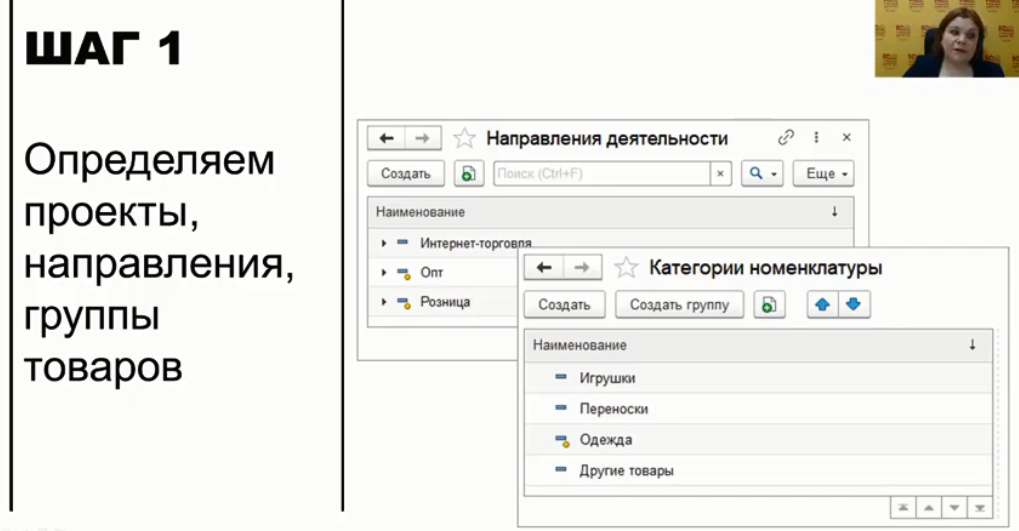 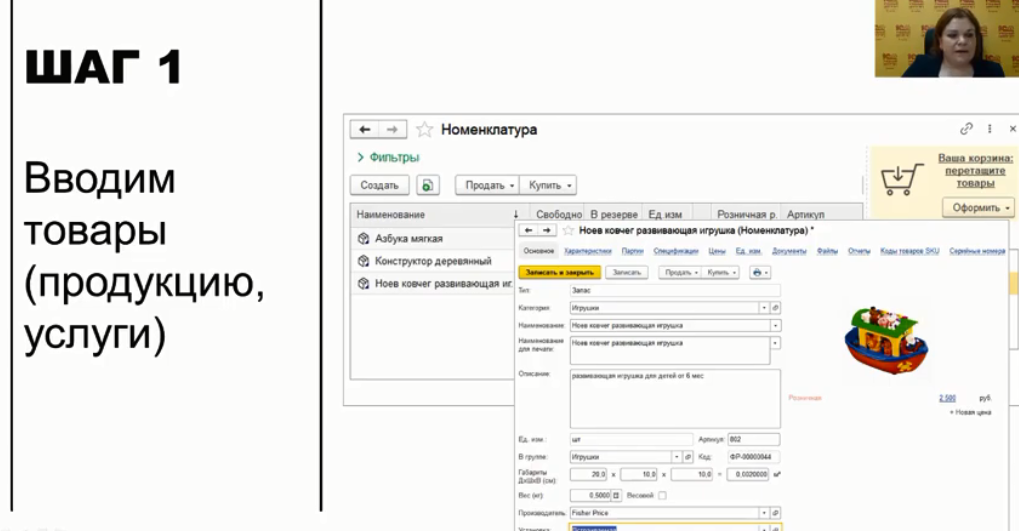 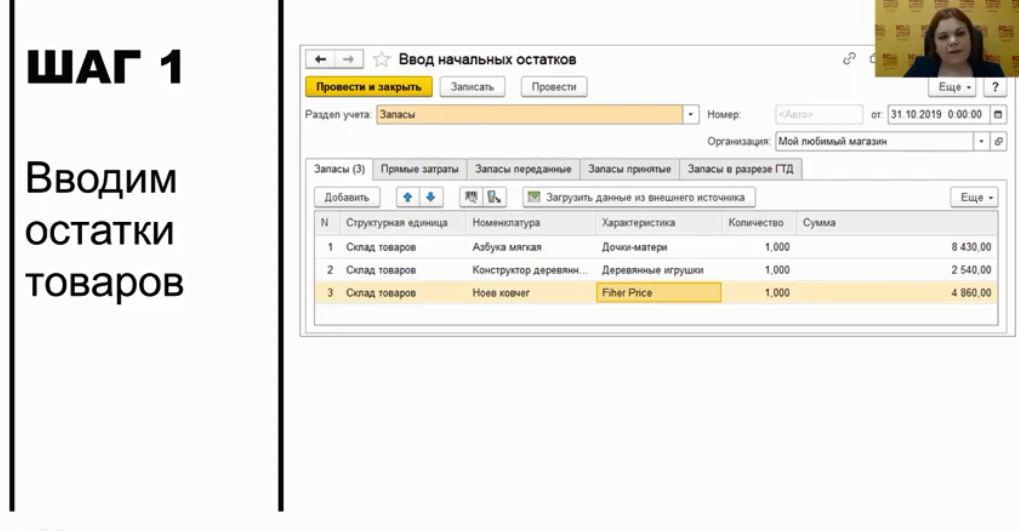 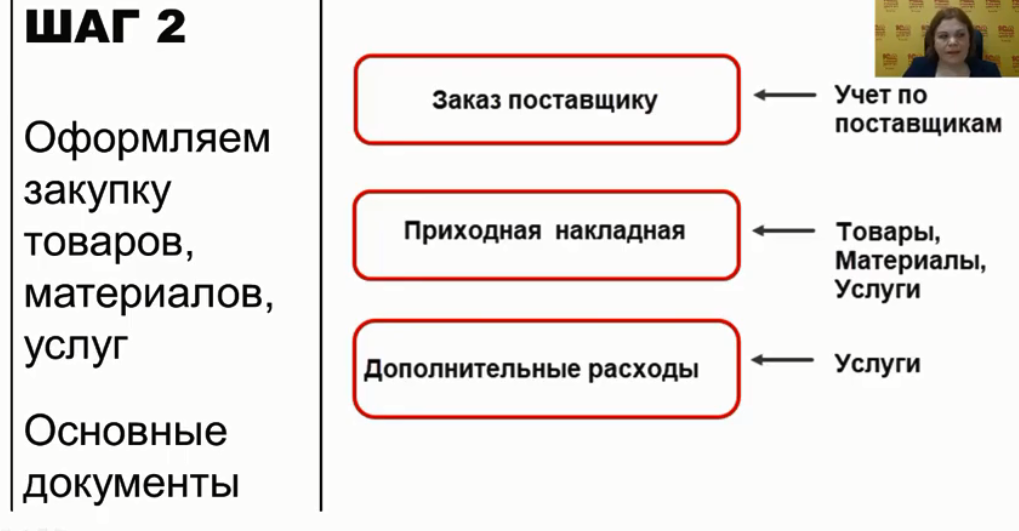 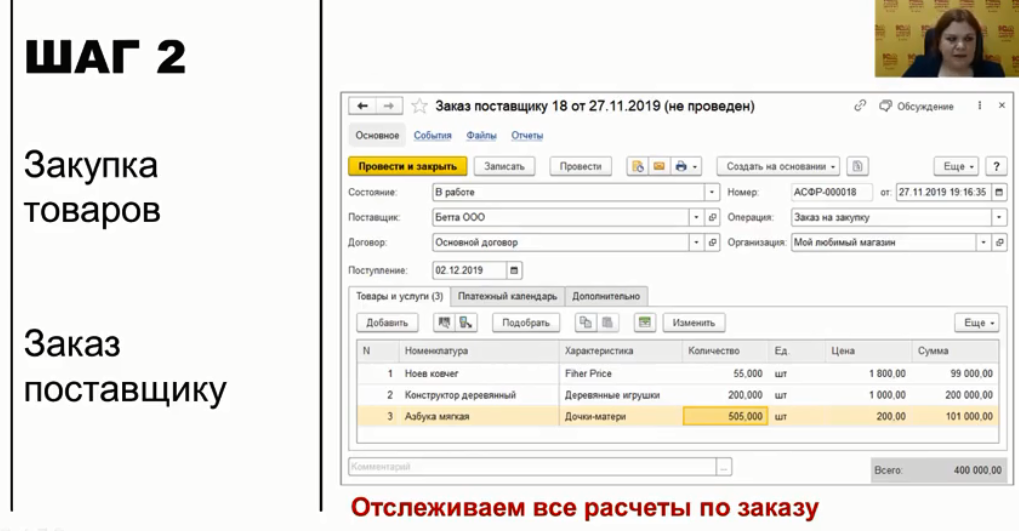 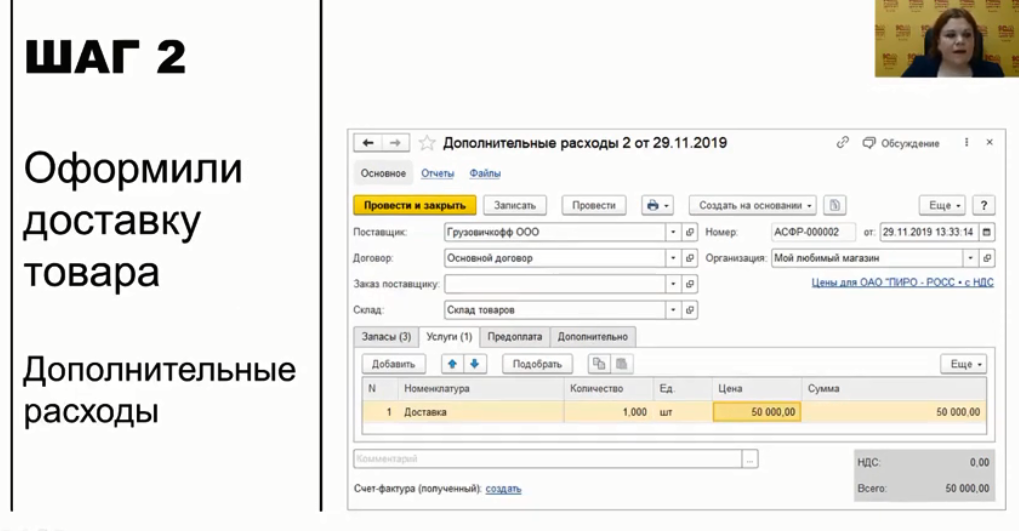 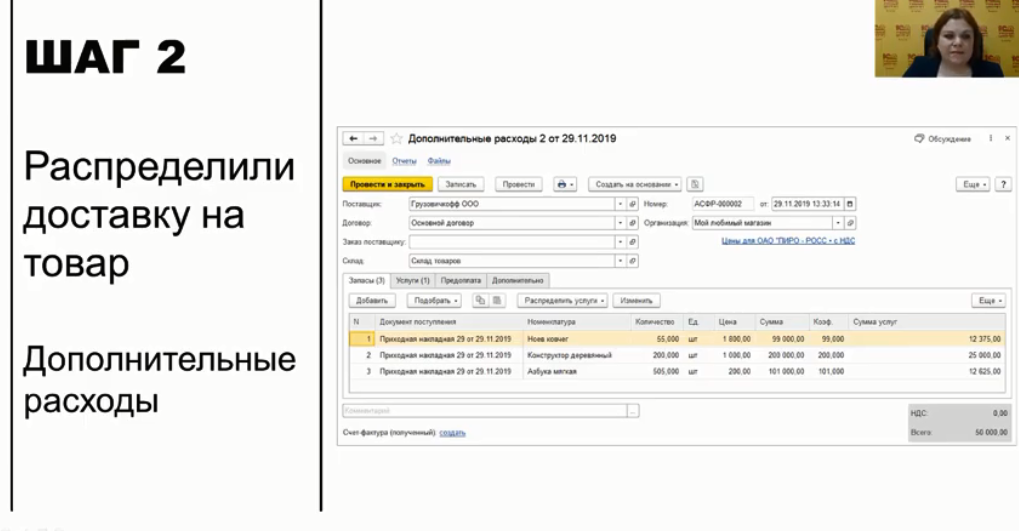 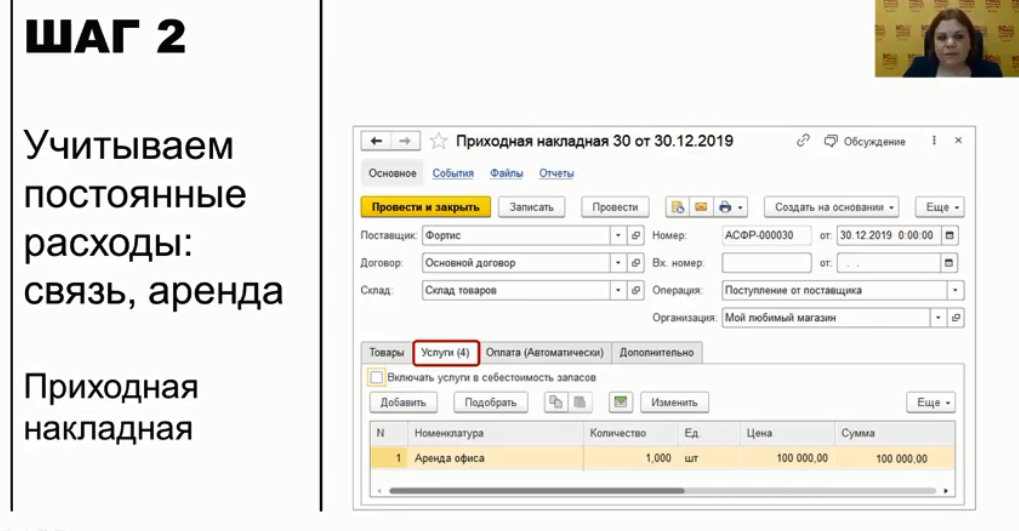 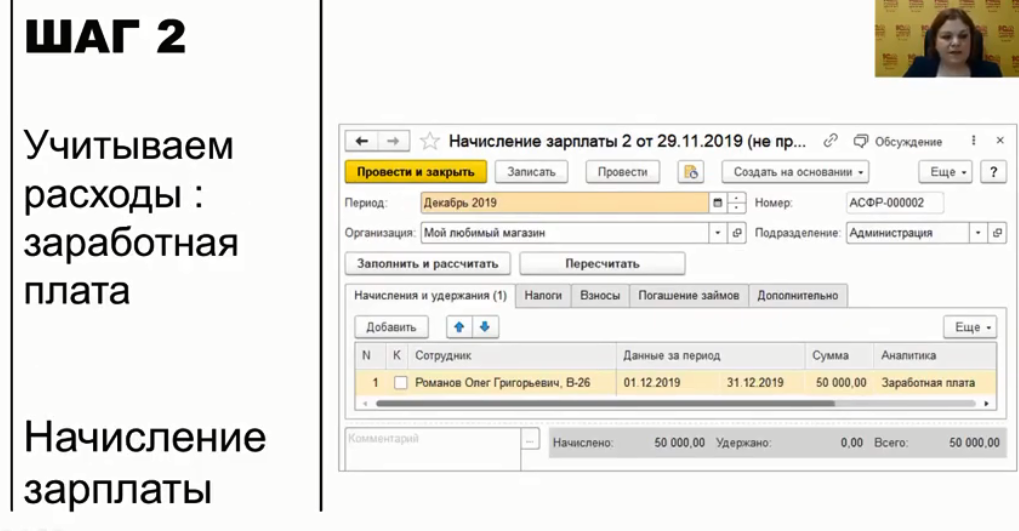 с
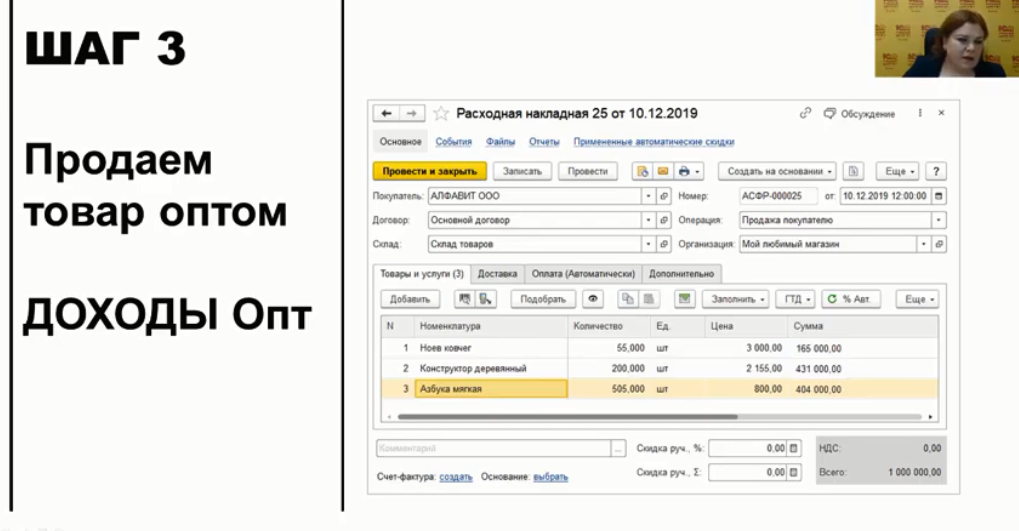 с
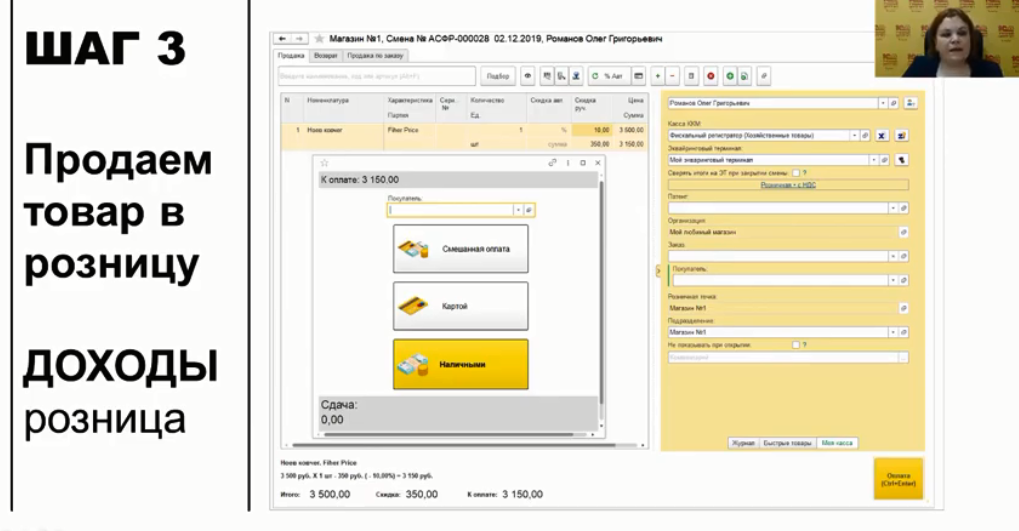 с
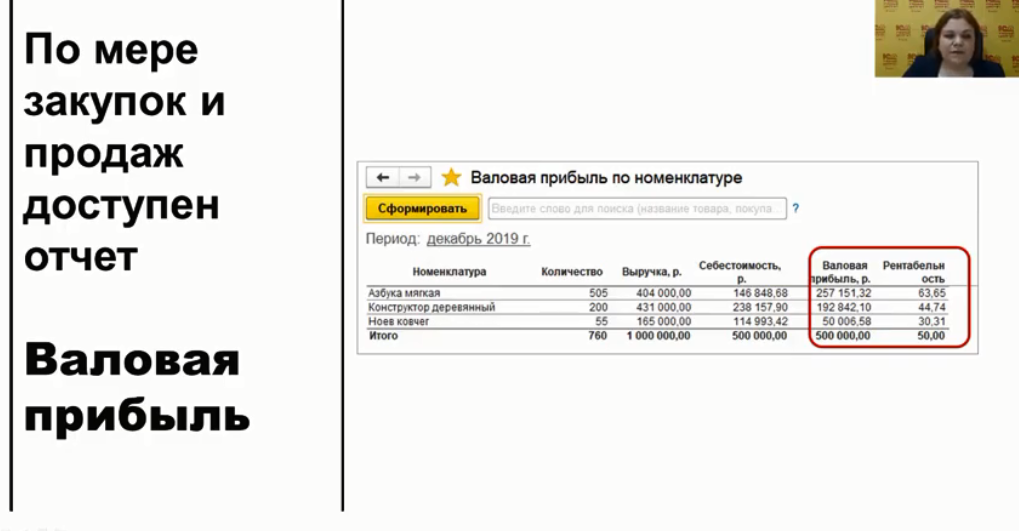 с
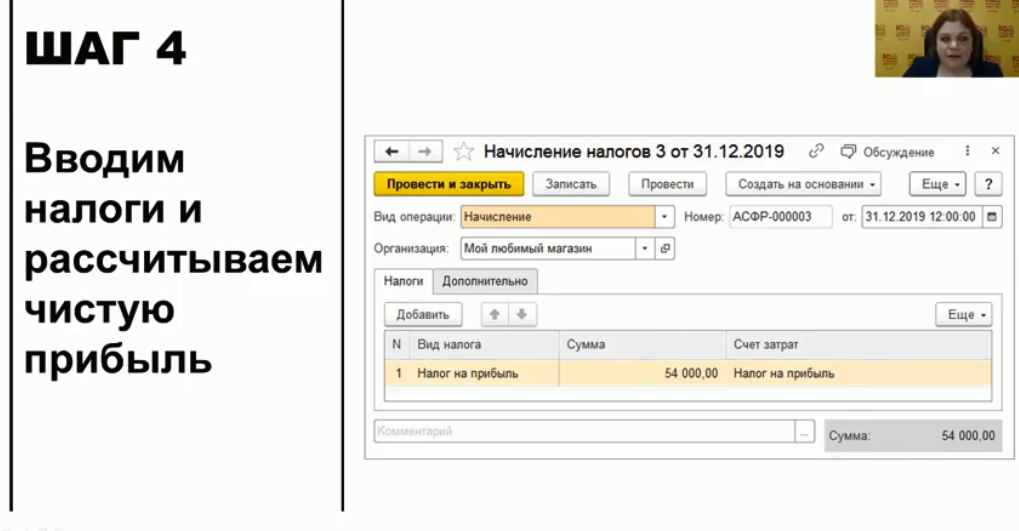 с
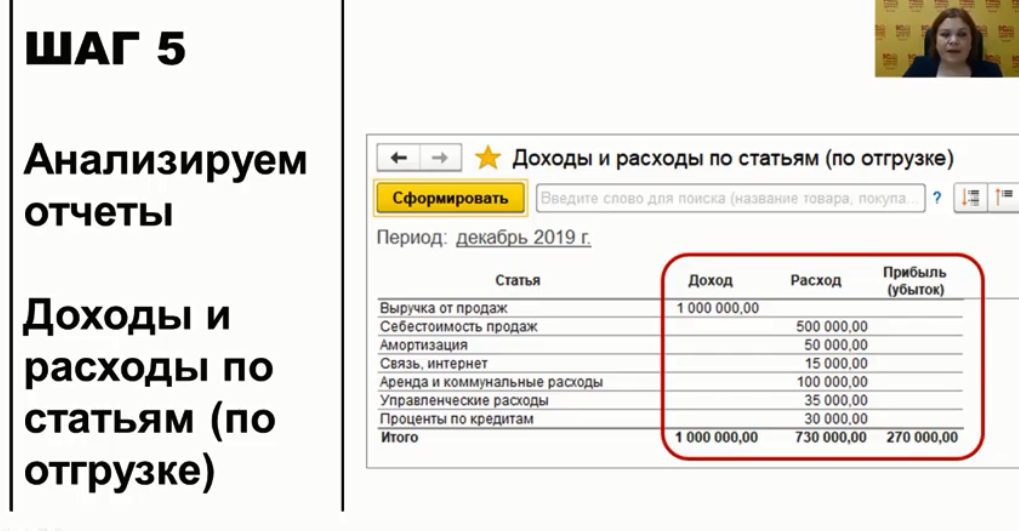 с
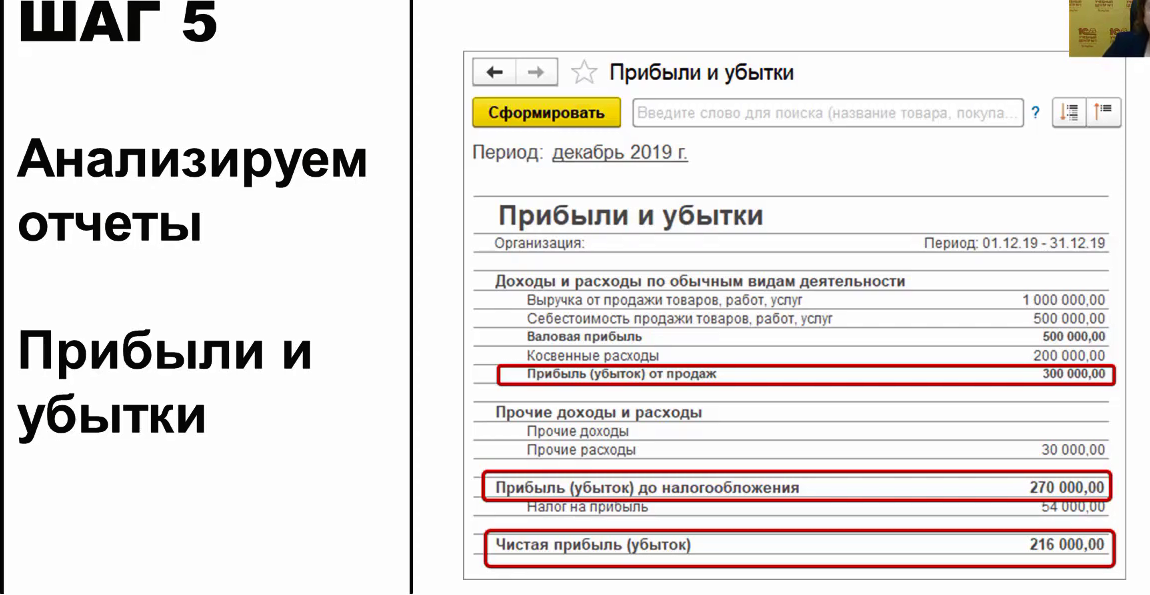